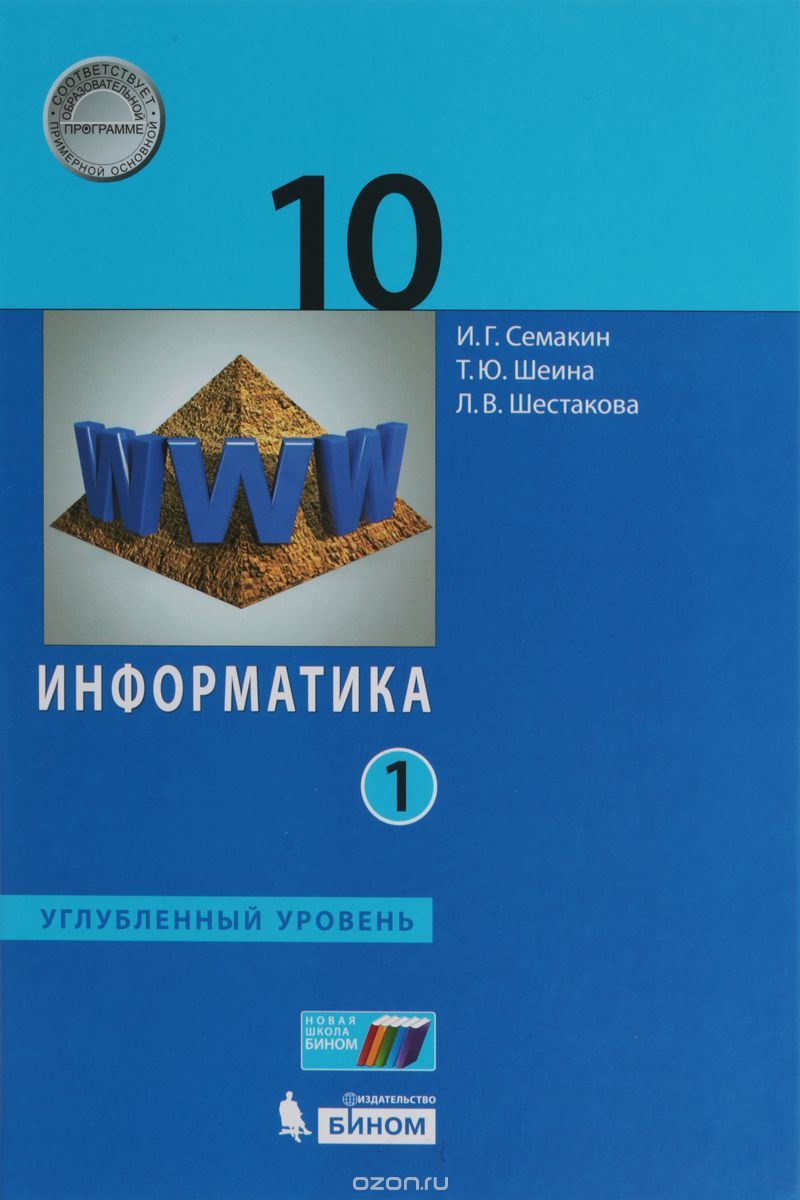 Представление и обработка Вещественных чисел
Компьютер
Информатика
10 класс
Углубленный уровень
Математический сопроцессор
сопроцессор для расширения командного множества центрального процессора и обеспечивающий его функциональностью модуля операций с плавающей запятой.
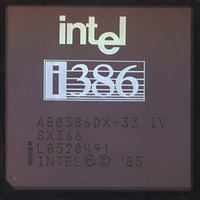 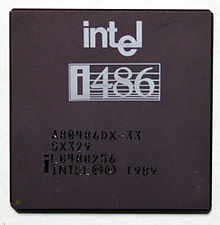 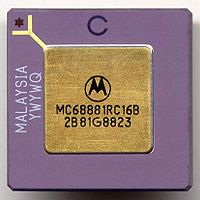 Центральный процессор
Целые числа
Математический сопроцессор
Вещественные числа
Математическийсопроцессоринтегрирован в CPU
Формат с плавающей запятой
R = m*np
R – вещественное число;
m – мантисса;
n – основание СС;
p – порядок.

112,5
Нормализованная мантисса:
0,1  m  1
[Speaker Notes: Расписать в экспоненциальной форме]
Формат с плавающей запятой
целое число (0 и запятая не хранятся)
смещен относительно математического и имееттолько положительные значения:
Диапазон: 0;127 (-64;63)
Mp = p + 64
Mp2 = p2 + 100 00002
[Speaker Notes: На самом деле все не так смотреть
Число одинарной точности
Мантисса 1-10 (23 бита)
Порядок 8 бит]
Представление в памяти вещественного числа
Перевести модуль числа в двоичную СС;
Нормализовать двоичное число;
Найти машинный порядок;
Учитывая знак, записать 4-хбайтовое представление числа.
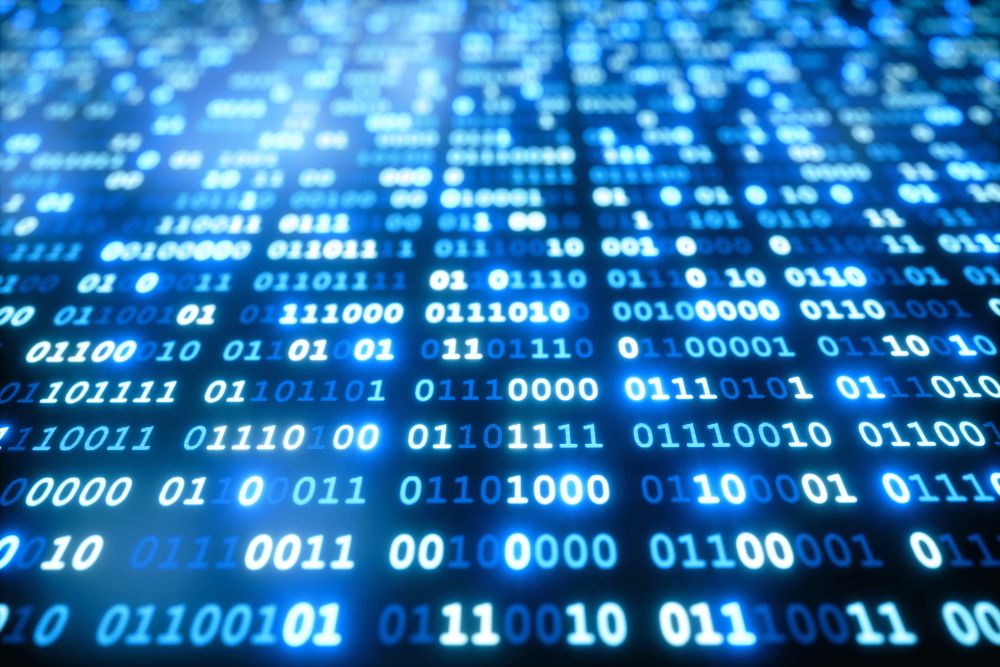 Задание 1
Записать число 121,625 в формате с плавающей запятой.
Задание 2
По шестнадцатеричной форме представления числа в памяти компьютера в формате с плавающей запятой C9811000 восстановить десятичное число.
Диапазон формата с плавающей запятой
симметричен относительно 0.
максимальное по модулю число:
0,111111111111111111111111*101111111
[Speaker Notes: Рассчитать число]
Количество действительных чисел
N = 2t*(U-L+1)+1
t – количество двоичных разрядов мантиссы;
U – максимальное значение математического порядка;
L – минимальное значение математического порядка;
[Speaker Notes: Посчитать]
Особенности вещественной арифметики
Машинный ноль – диапазон значений 0r<r1, где r1 – минимальное, не равное нулю значение, представимое в памяти компьютера.
Машинный эпсилон - наименьшее положительное число ε такое, что 1+ε≠1;
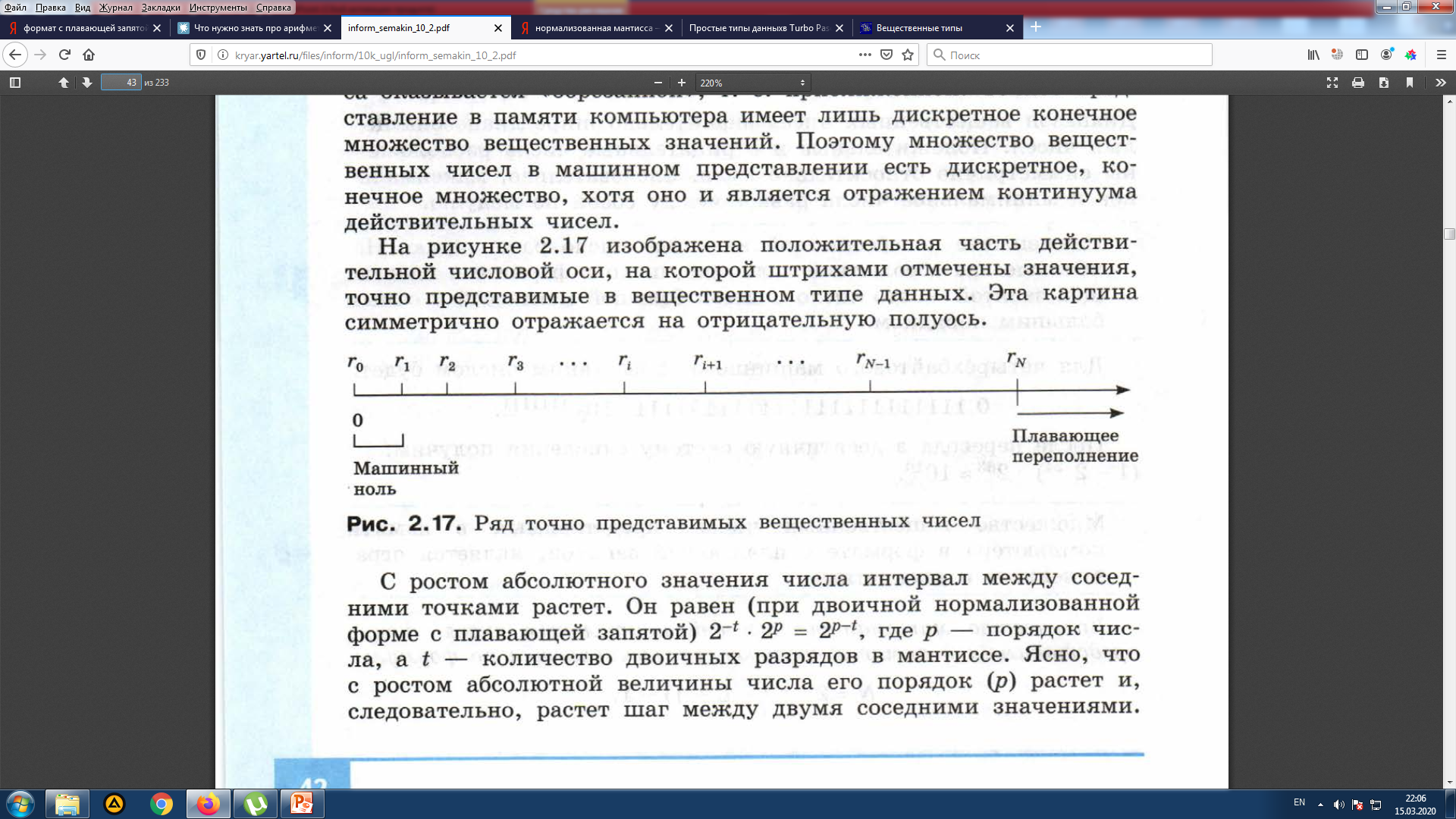 Особенности вещественной арифметики
ограниченное дискретное множество значений;

приближенные вычисления;

медленные вычисления;

переполнение порядка приводит к прерыванию работы процессора.